INSTRUCCIONES PARA REALIZAR TU ESPACIO DE ACTIVIDADES.                  Antonio López    EPVA 2º ESO
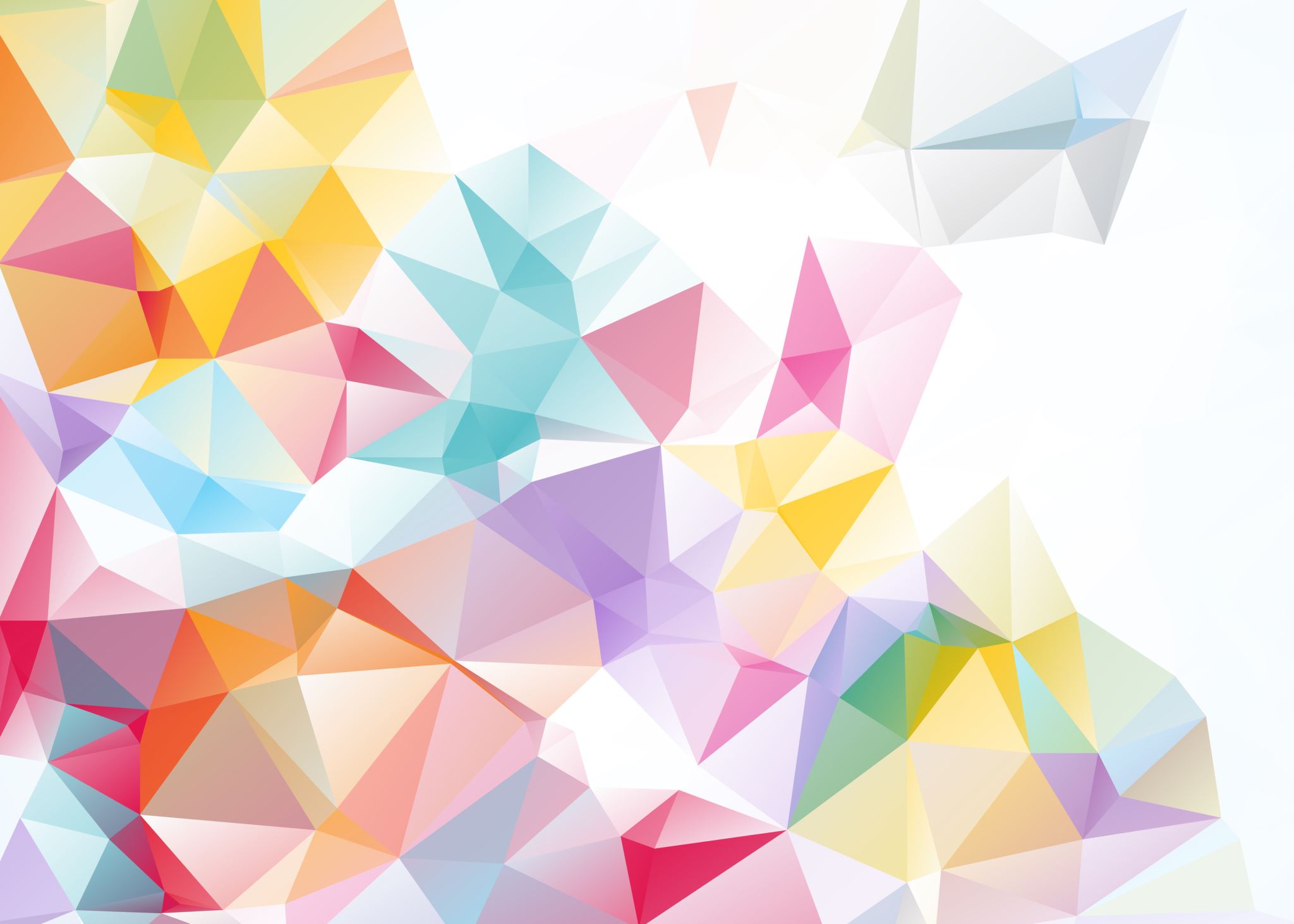 Actividad 1
Vamos a diseñar un círculo cromático de 12 colores (primarios, secundarios y terciarios).
Dibuja tres circunferencias concéntricas y divídelas en 12 partes iguales.
En la central. Mezcla con blanco para aclarar colores; en el medio, aplica los colores puros y en la exterior, oscurece los colores, mezclando cada uno con su complementario.
Actividad 2
Imprime el reetrato de Vermeer "La joven de la  perla",  En esta actividad  le daremos a  esta obra  del Barroco un aire Pop,  al estilo de las obras de Warhol y trabajaremos con una gama de colores complementarios. Elige una pareja de complementarios (cian-naranja. , Verdemagenta o amarillo-violeta) , haz tres tonos de cada color (claro, normal, oscuro) y pinta fijándote dónde están las zonas de luz y sombra en el original)
Actividades 3, 4 y 5. 
Realiza  tres versiones del bodegón de Morandi, emplando una gama fría (aules, verdes, violetas) o cálida,  (rojos, anaranjados, amarillos); una gama acromática (blanco, negro, grises) y una gama monocromática (un solo color y sus gradaciones).